Local Climate Analysis Tool 
(LCAT)
Marina Timofeyeva and Fiona Horsfall

National Weather Service
Climate Services Division

September 2012
What is the Local Climate Analysis Tool (LCAT)?
Developed originally to support NWS field offices 
Online interactive tool 
For regional and local climate studies 
State-of-the-art station
Best practices for climate analysis 
Variables beyond average temp and precip
NWS Field Office Need for LCAT
Easy access to standardized, scientifically sound methodologies for local climate analysis to meet growing needs of users
Manipulate and interpret local climate data 
Make weather-climate linkages for better forecasts
Characterize climate impacts on water and weather elements
How does LCAT work?
LCAT uses principles of Artificial Intelligence in connecting human and computer perceptions  on  application of data and scientific techniques in multiprocessing simultaneous users’ tasks
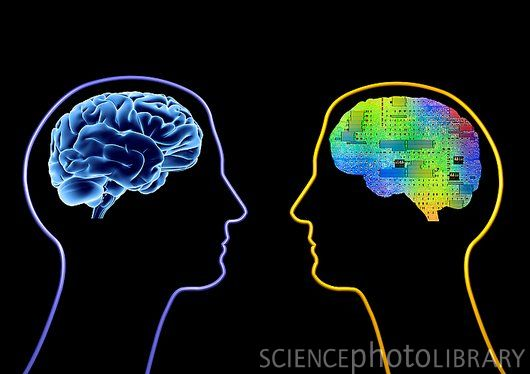 How is the temperature in my town changing?
Data:  Homogenized station maximum temperature
Analysis: best practices for trend; rate of change  
Output: statistics, plots, metadata
LCAT
LCAT USERS
Should we expect floods during La Nina events?
Data:  Homogenized precipitation and river flow
Analysis: composites, risk assessment 
Output: statistics, plots, metadata
How severe is the drought in my region this year?
Data:  Drought indices
Analysis: time series analysis
Output: statistics, plots, metadata
Which climate model performs best in my region?
Data:  Reanalysis and GCM fields
Analysis: downscaling, sensitivity tests
Output: statistics, plots, metadata
What are the projections for climate in my region?
Data:  GCM outputs
Analysis: downscaling
Output: statistics, plots, metadata
LCAT Process
USER Question
Climate. gov  publication
New requirement to IWG, SAT
Field Officer uses
LCAT
Capability not in LCAT
Study saved in LCAT
Local, Regional, SAT review of study
Development Team
Analysis submitted to LCAT 
3-tier review
Question answered
Documentation/study Option
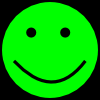 What is the Local Climate Analysis Tool (LCAT)?
The LCAT Process
The Integrated Working Team (IWT) identifies and communicates field requirements and assists in training development – NWS staff
 The Science Advisory Teams (SATs) are composed of subject matter experts that recommend and approve scientifically sound methodologies – subject-matter experts
 The LCAT Development Team (DT) organizes activities for the SATs and IWT, delivers training, and produces the tool – CSD, OST, and contractors
Integrated 
Working 
Team
Drought Analysis and 
Impacts
Climate Change 
Impacts
Science
Advisory 
Teams
Climate Variability
Impacts
Water Resources 
Applications
LCAT
Development 
Team
Attribution of
Extreme Events
Five Science Advisory Teams
Science Advisory Teams are comprised of subject matter experts to research, review, and recommend ready-to-use methods, best practices, and tools for use in LCAT
Drought Analysis and Impacts
 
 Team members: 
NCDC, CPC and      NDMC, WRCC

 Identify best practices and tools for drought analysis 

 Types of tools: 
 Drought portal drought atlas, drought impact reporter, etc
Climate Change Impacts

 Team members:
	 NCDC and CPC

Identify best methods for trend fitting and analysis of climate change 

Type of Analysis:
	OCN, EWMA, Hinge-fitting
Climate Variability Impacts

 Team members: 
	CPC and ESRL

Remain consistent and transparent with CPC methods  for climate variability

 Types of Analysis:
	Box and whisker plots
Water Resources Applications

 Team members: CBRFC, WWA RISA

Best practices for applications and climate studies for water resources

Types of Tools: 
	Water Resource Outlook tools:  stream-flow variability, ensembles, etc
Attribution of Extreme Events

 Team members: 
	ESRL, CPC, and NCDC

Best practices and tools to identify and communicate climate signal in extreme meteorological and hydrological events

New science; tool will be developed as methods become available
LCAT allows users to define their analysis by selecting 
Data (climate division or station)
Time period of interest
Climate variable 
Method(s) of analysis
Output format
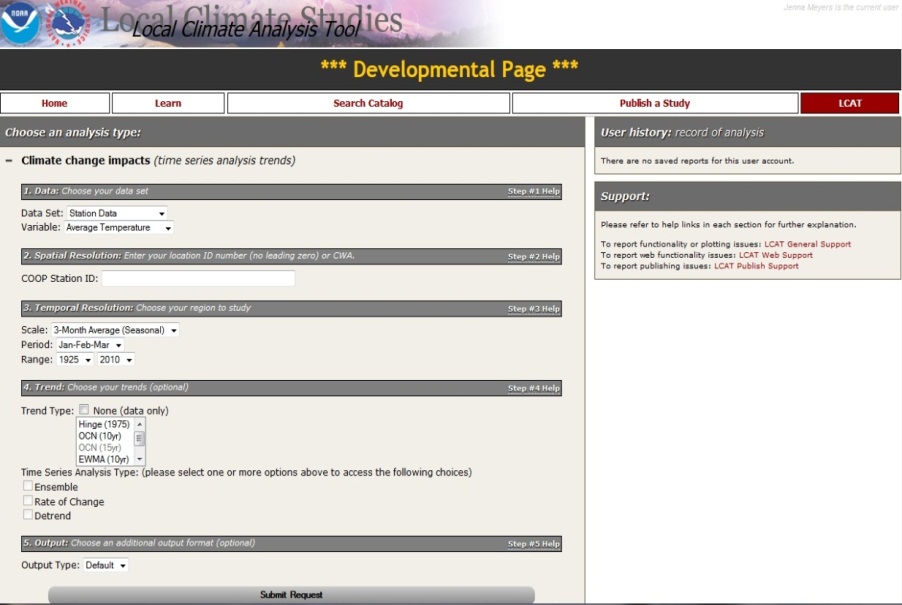 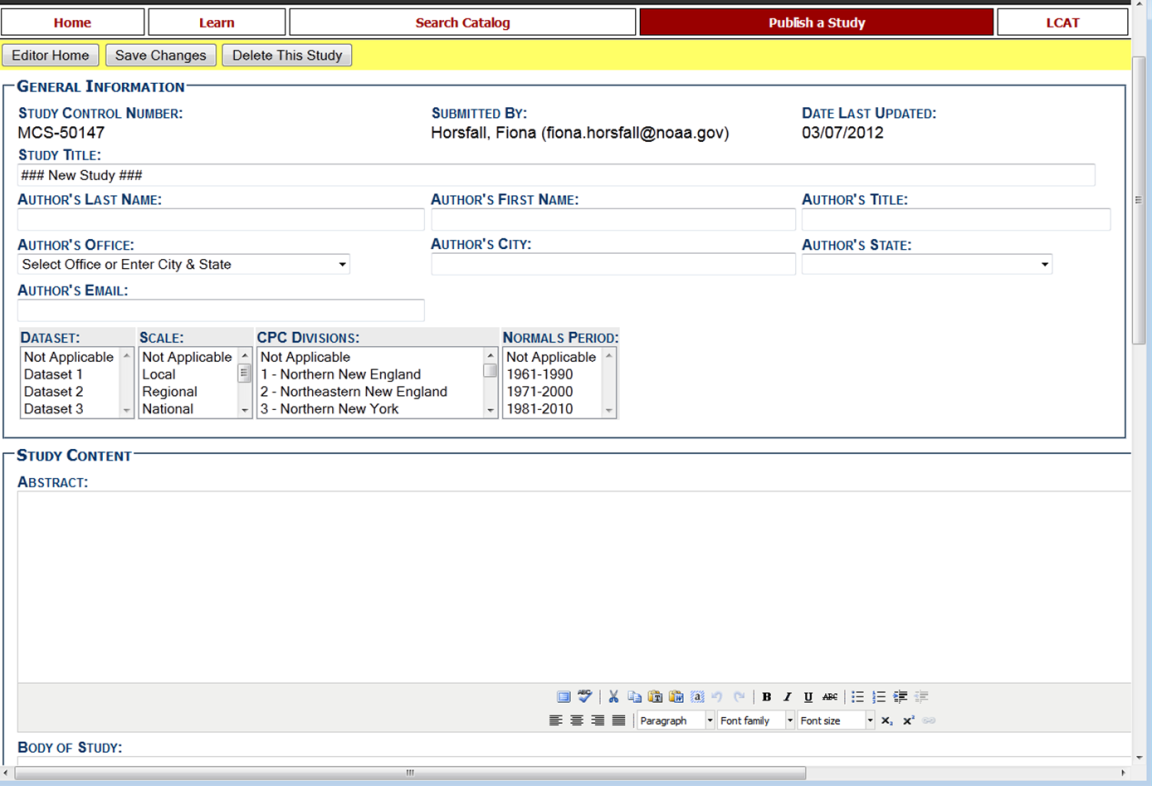 Climate reports can be saved to contribute to attribution or other studies
LCAT current location:
https://apps.weather.gov/lcat/_dev/index.php?lcatArea=lcat
Enabled Studies
Climate Change Impacts
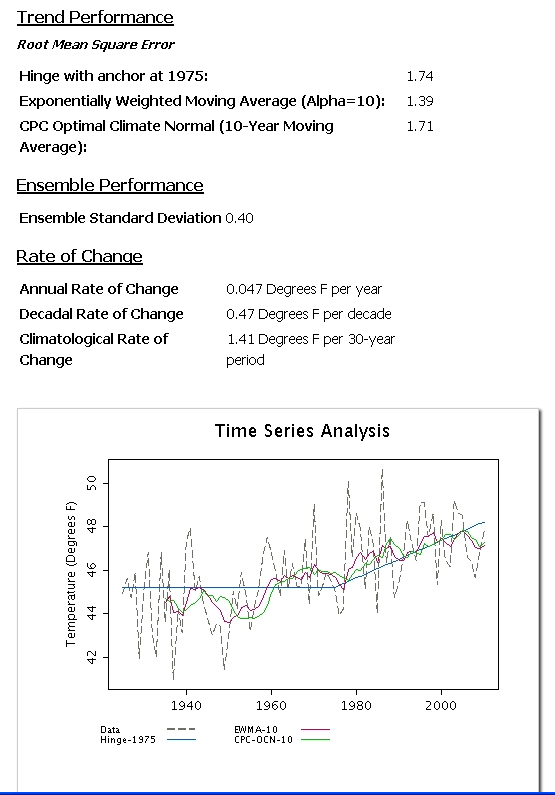 Selection of Best PracticesCase study -- Local Rate of Climate Change

SAT (trend) considered available practices for time series analysis and recommended three trend-fitting techniques 
Ensemble mean and variance provide additional information about the uncertainty inherent in the data and methods utilized in the analysis
Development is ongoing and will be in coordination with internal NOAA offices (CPC, ESRL, NCDC) and external partners (state climatologists, RCCs, etc)
Climate Study Reports are generated by LCAT, and include all graphs and tables of the data analysis, along with the variables selected by the user
Testing LCAT Best Practices
Stations
Climate Division
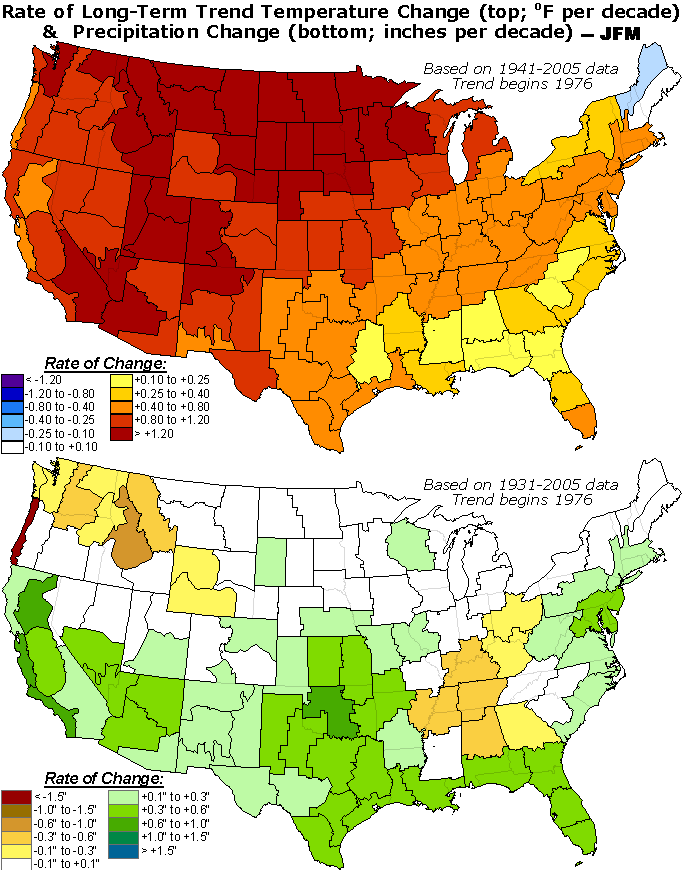 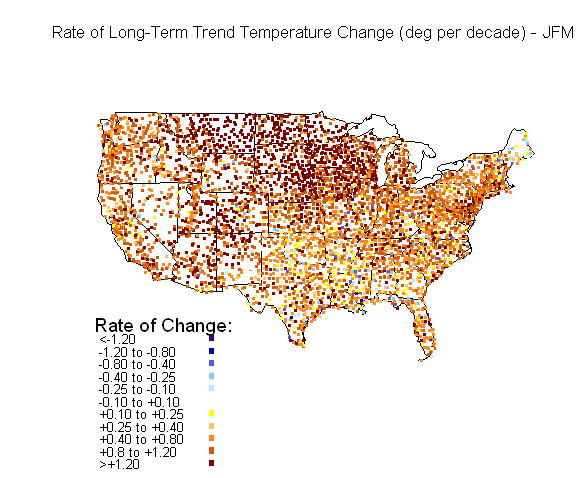 (Inches per decade)
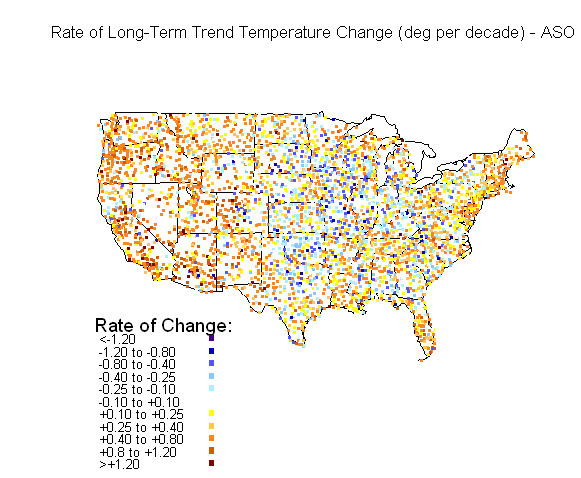 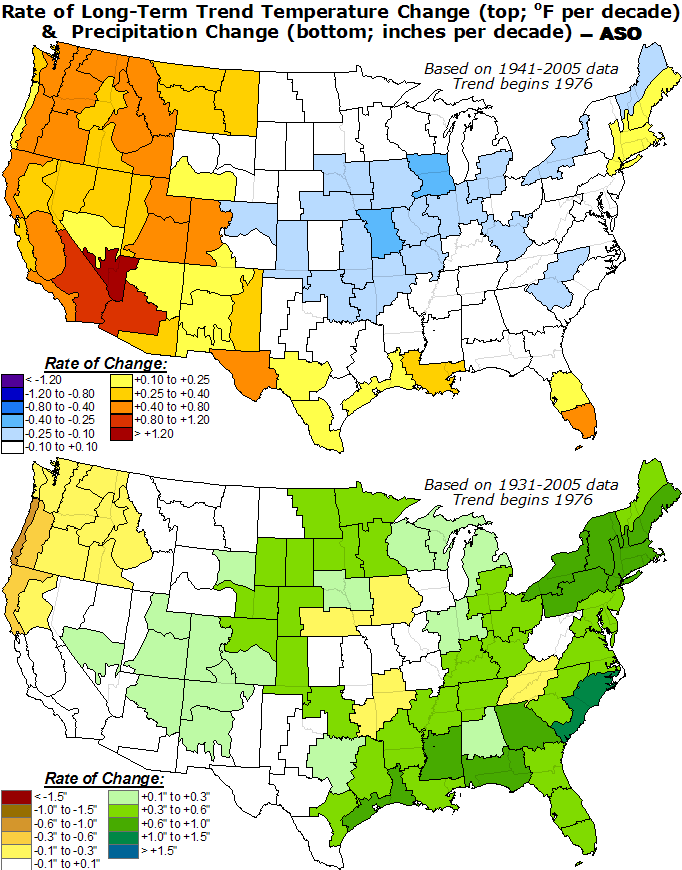 http://www.cpc.noaa.gov/trndtext.shtml
Enabled Studies
Climate Variability Impacts
Identifies is there is a relation between local climate element and climate variability event
Use an analysis of conditional probability or frequencies of occurrence of at least two events together, commonly called composites
Compositing is an alternative method to linear regression commonly used for comparison of two time series, but does not require any underlining distribution assumption of dependent and independent variables
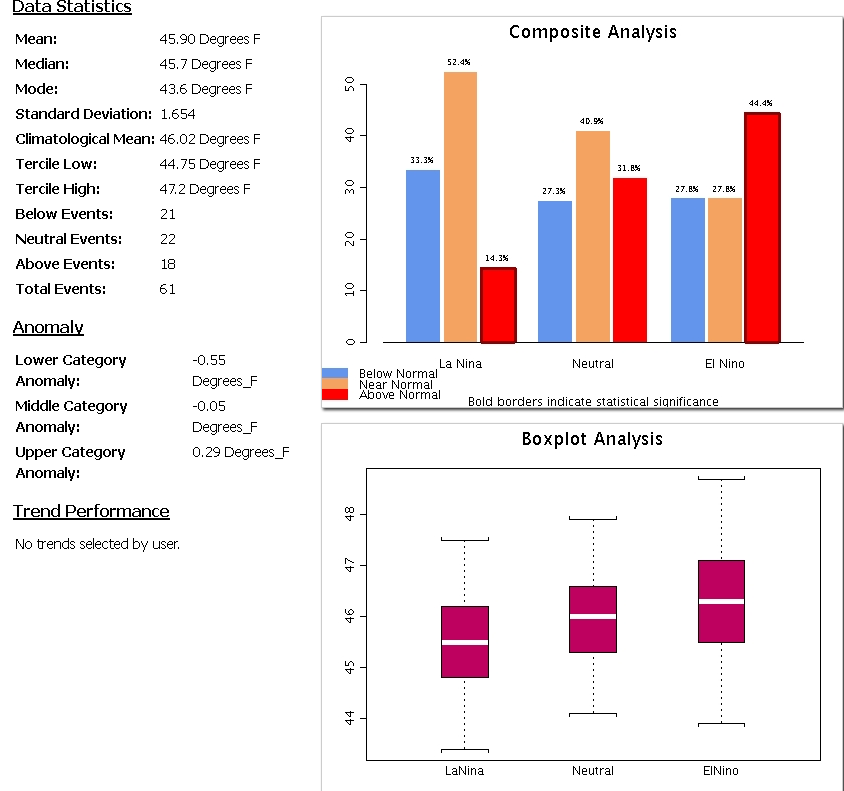 Probability (P[x])
Probability (P[x])
Left Tail
Right Tail
Testing CV Impact Significance
Test of composites statistical significance uses Hyper-Geometric Distribution for possible outcomes of climate variable category (B/A) observed within La Nina or El Nina sample
Helps to identify if there is a relationship between ENSO events and the category  (Alternative Hypothesis)
The one-tail test conducted at 90% confidence level for both tails
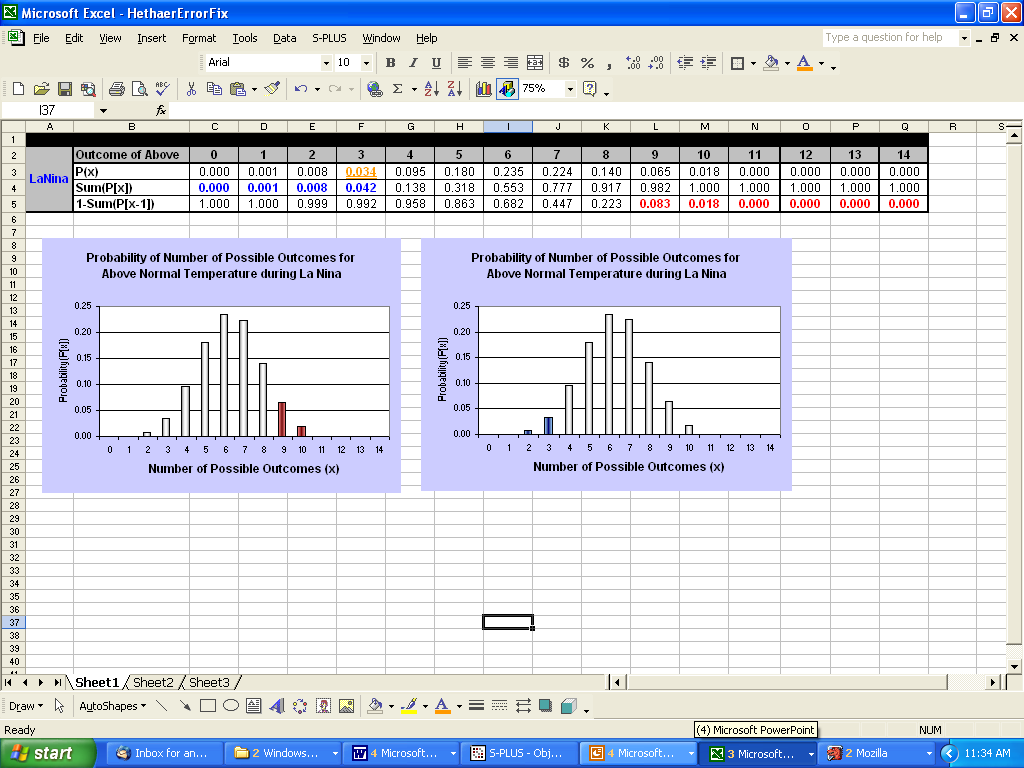 Water Resources Applications
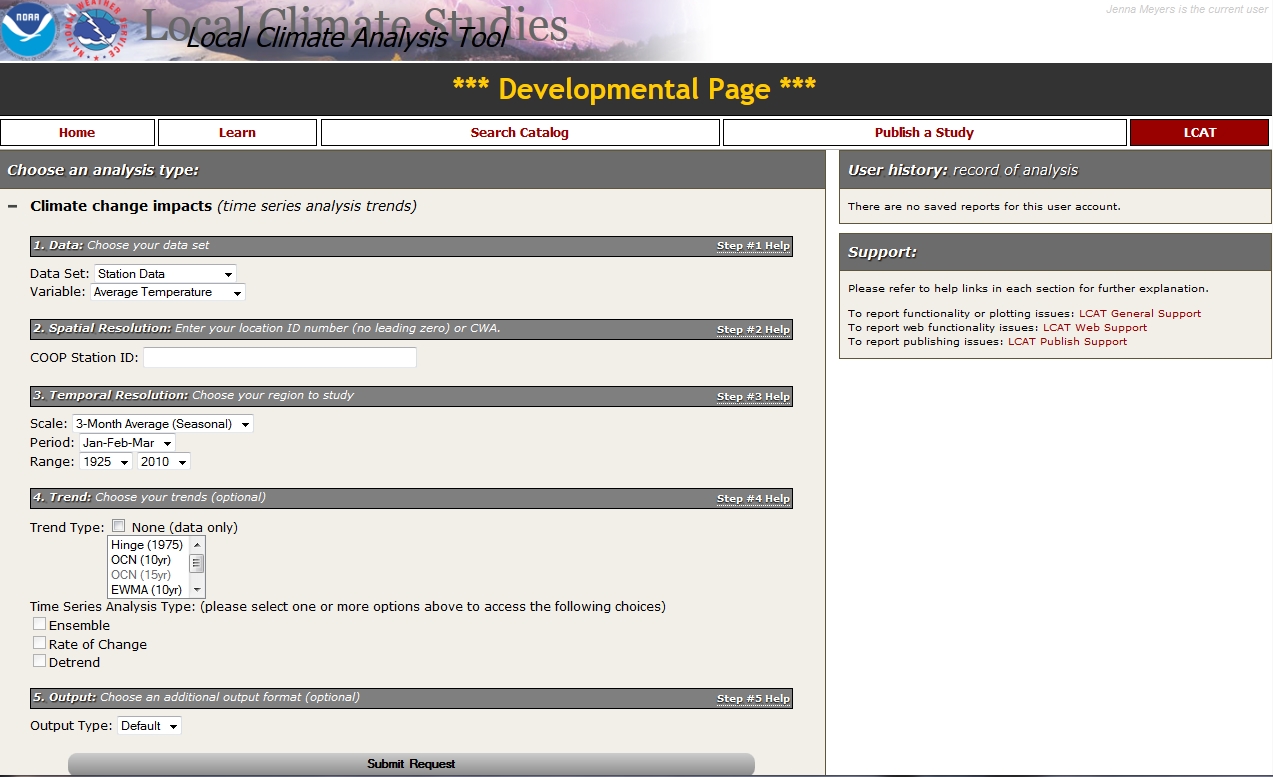 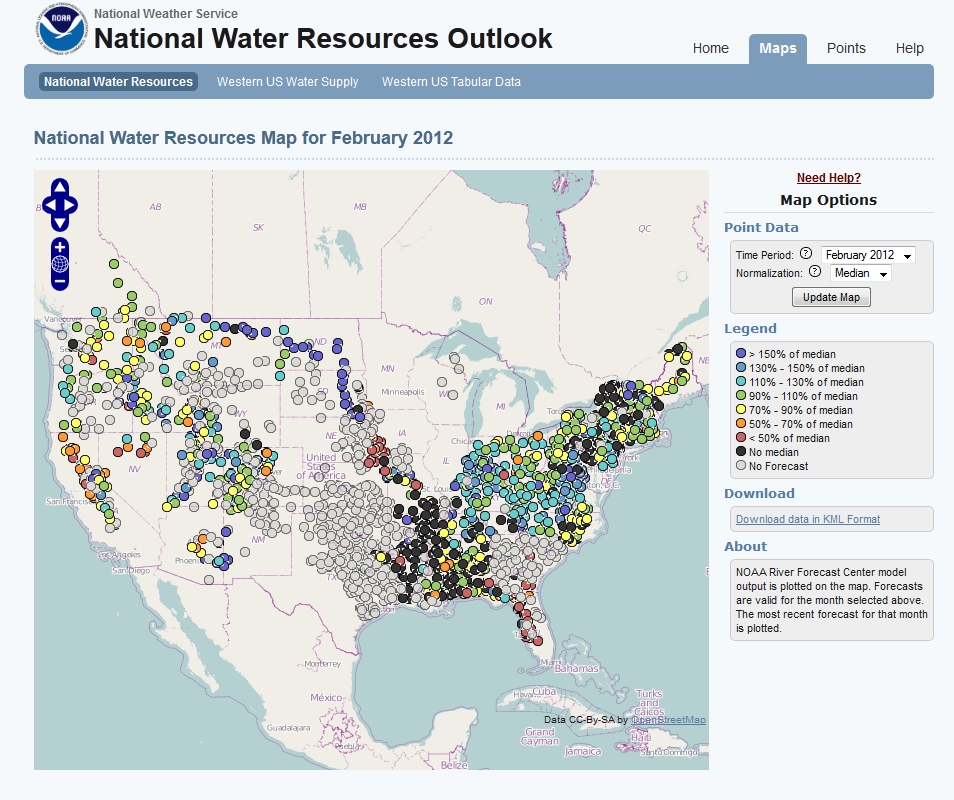 LCAT will include links to relevant external climate analysis tools such as the National Water Resource Outlook webpage
Drought Analysis and Impacts
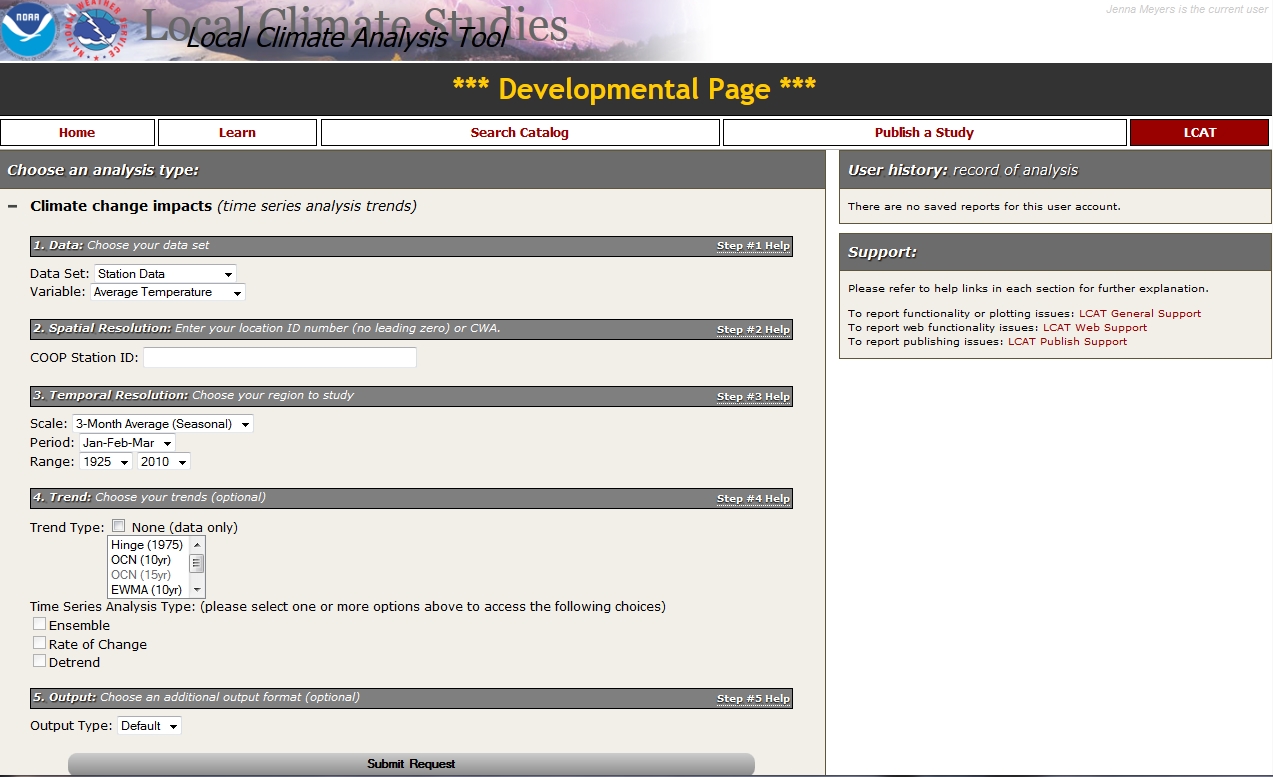 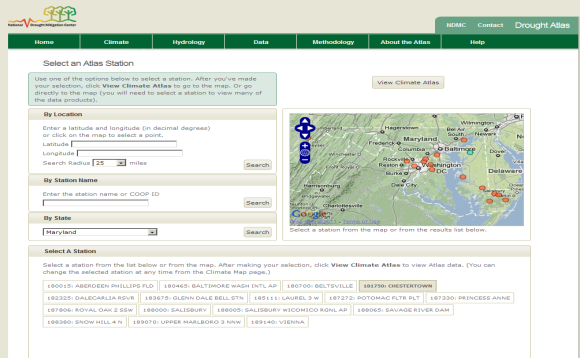 LCAT will include links to relevant external climate analysis tools such as the Drought Atlas (coming soon)
Currently Under Development
By September 2012
Trend communication between Climate Change & Climate Variability sections 
Additional output statistics displayed 
Enhancements to help buttons and references
Personalized report labeling for easier reference
Reference maps for Climate Divisions, County Warning Areas, and station locations
Additional output formats available (comma-, space- or tab- delimited, XML, PDF and Excel) 
Analog signal years displayed (e.g., years that were La Niña or El Niño) 
Additional data sets:
Alaska and Hawaii stations
NCDC Climate Division Data
NOS Sea Level Stations 








LCAT FY13 plans
Tuning ONI index capability 
Addition of Climate Variability Indices (NAO/AO, SOI, MEI )
Functional link between xmACIS data and LCAT
Additional statistical analysis options (e.g., Multiple linear regression, logistic regression, PCA, etc.)
User defined variable seasons (e.g. 2- , 4-month or 6-month periods)
Increase of spatial options (e.g. county or state wide)
Additional options for definition of climate variable (e.g., critical value)
Multiple signal option combinations (e.g., Negative ONI with Positive AO)
Drought studies (incorporation of drought data)
Trouble Ticketing system implemented 
Functionality improvements
Publication process available
Additional data sets:
Pacific Island Data sets
Reanalysis data
Unique data sets
LCAT Future
Incorporation of additional data sets (severe weather, snowfall,  number of days with extremes, extreme time series, etc.) will enhance IDSS capabilities by providing integrated environmental services
La Niña
El Niño
Neutral
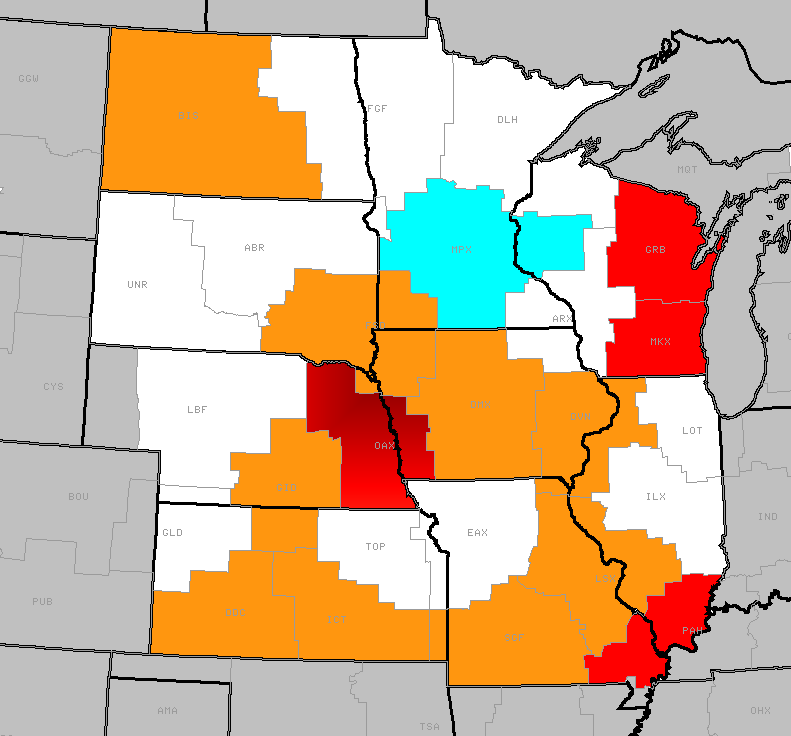 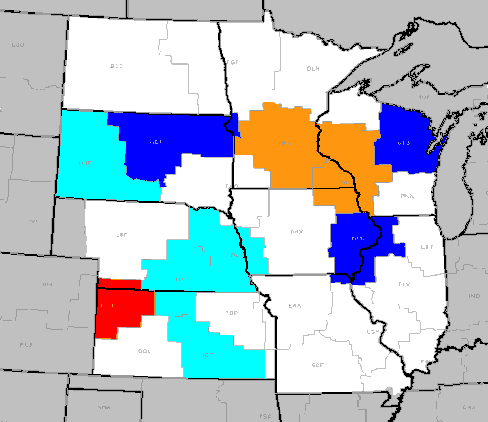 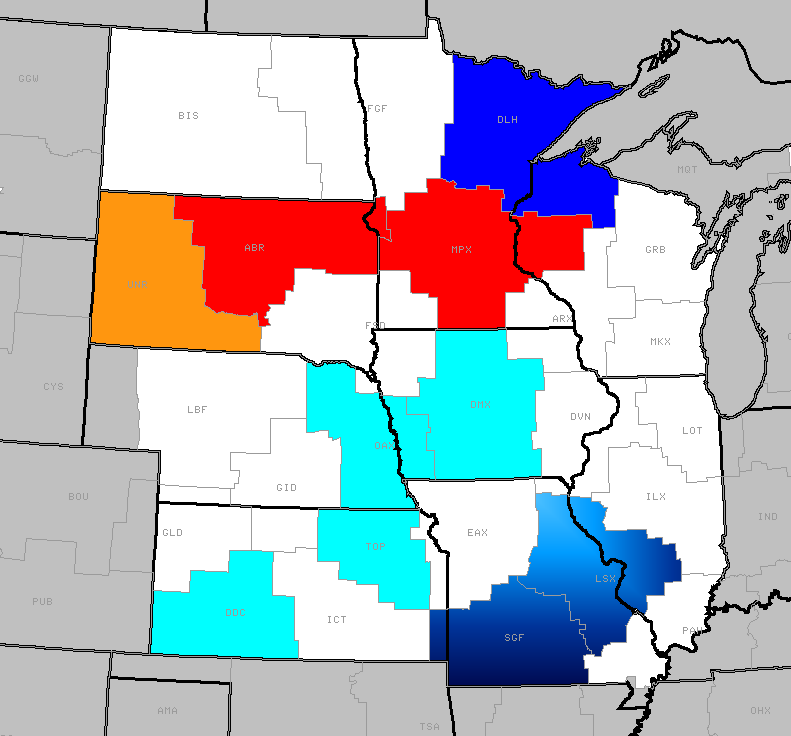 Yearly
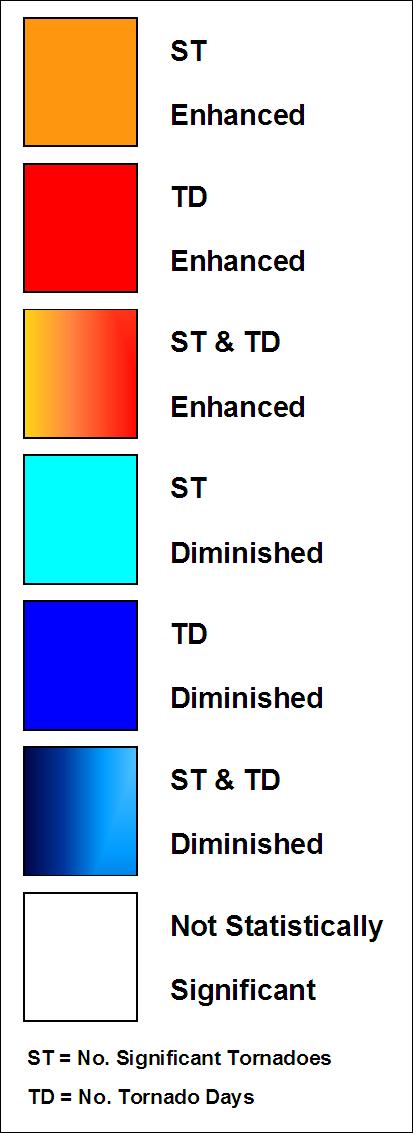 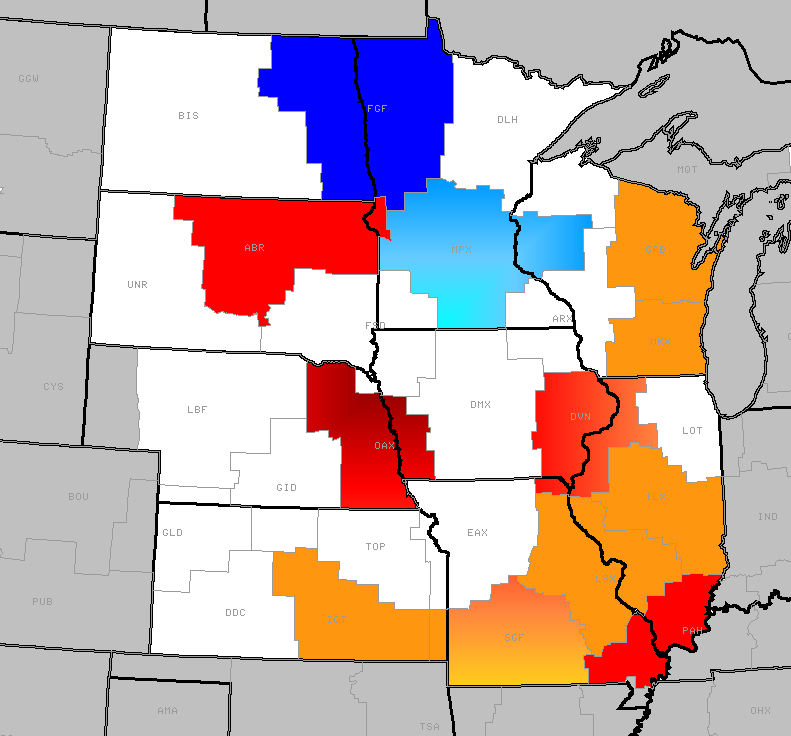 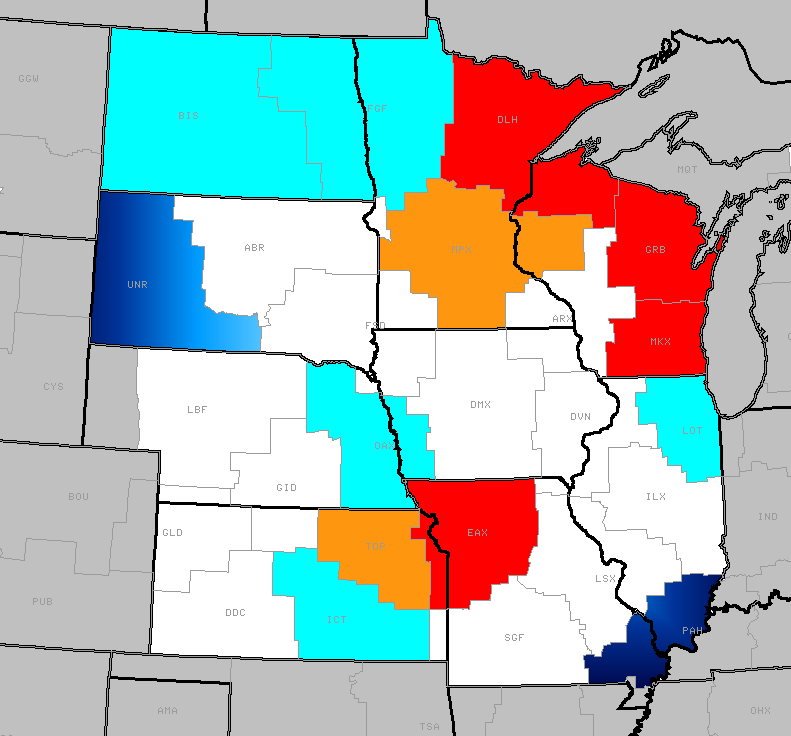 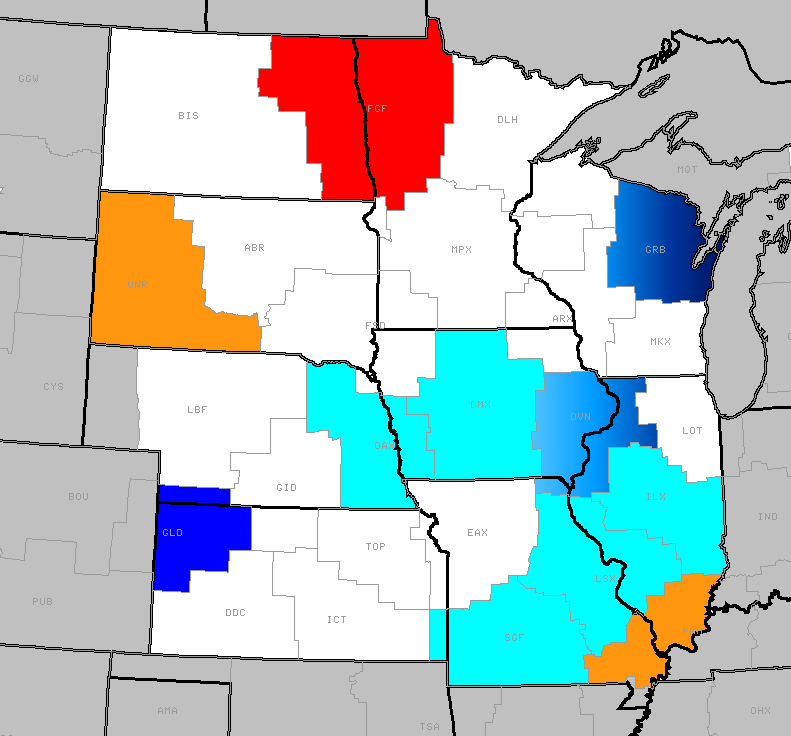 MAMJ
LCAT Future
To answer request to NWS from FEMA/WH
Capability to query database for historical information, trends and relationships to ENSO signals for high impact weather events for local, regional, and national geographical scales 
Tornadoes, large hail, high winds (convective and non-convective), winter storms, blizzards,  tropical storms and hurricanes, flooding, dust storms 
For use prior to and during high impact events
LCAT Future
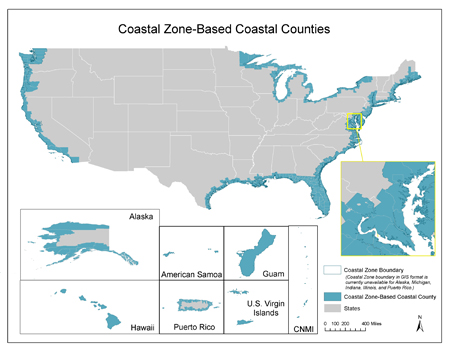 Water level (tides, etc.) and climate signals for coastal regions
What are water level extremes during El Niño or La Niña events?
Are there seasonal extremes?
Does the AO affect water levels on the NE coast?
Relative humidity, upper air, storminess, lightning, tornadoes, hurricanes, snow, radiation
What is the trend in snowfall in the Pacific NW?
What is the average speed of the midlatitude jet over Kansas during ENSO neutral years?
What is the probability of a greater than average number of hurricanes during a La Niña year?
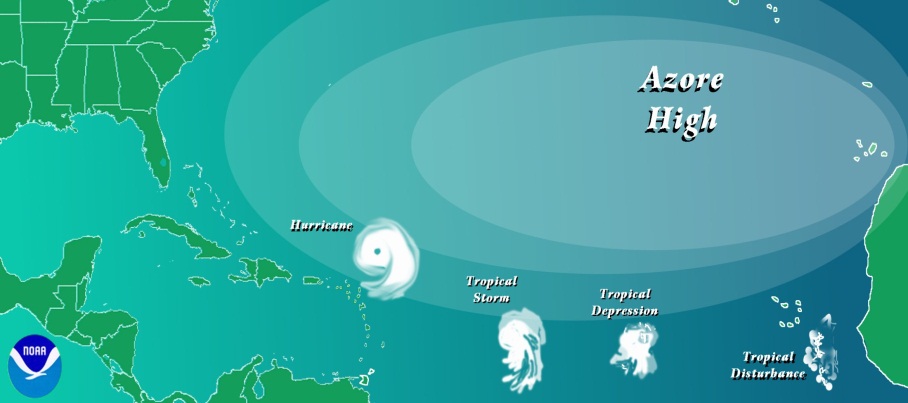 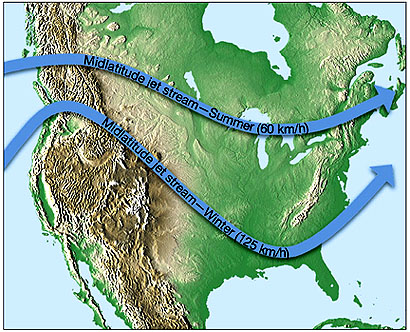 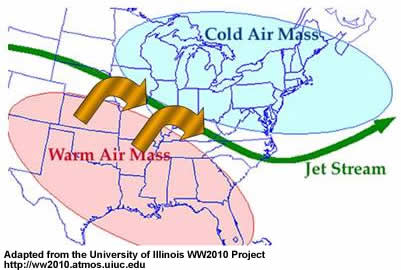 From NOAA/HRD
Gridded Data
Reanalysis data – CFSR
Grid point data
Averaging over a region
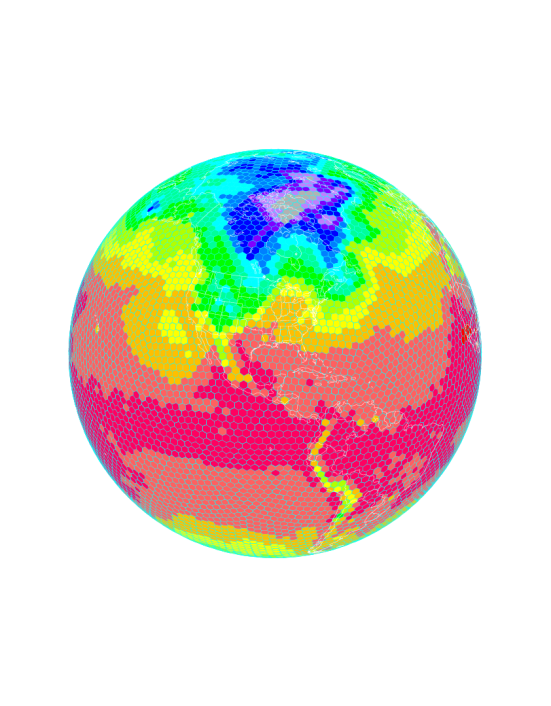 Model data at grid points and regions
CFSv2, FIM
7 models of the NMME – individual model output and ensemble average
CMIP / IPCC models – AR5
LCAT Future
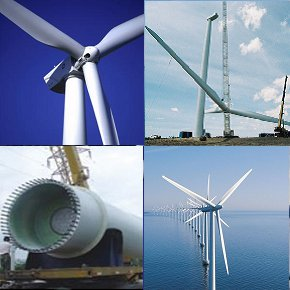 Data and analyses for energy industry support
What has been the maximum wind speed over the past 30 years?
What is the projection for the next 20-50 years?
What is the average daily cloud cover in a region during an El Niño winter?
What is the average radiation in the North East when the AO is in the negative phase?
Validation/evaluation of climate model output/performance by region 
Analysis of regional trends in climate models 
Spatial correlations to climate phenomena
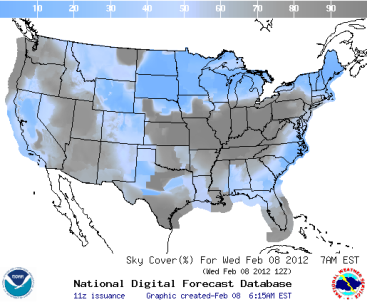 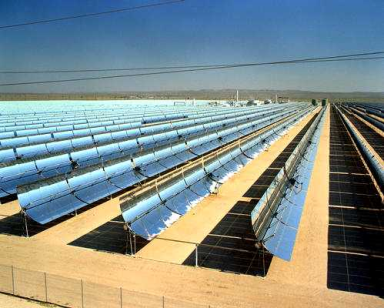 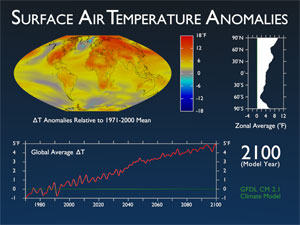 Other Potential Parameters
CO2 emissions/trends
Satellite data
Biological/physical ocean data
Ecological data for deriving relationships to climate signals (coastal, soil, demographics, vegetation)
NOAA Habitat Blueprint: A framework to improve habitat for fisheries, marine life, and coastal communities
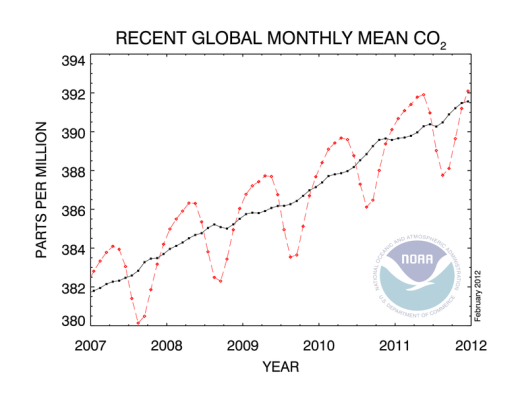 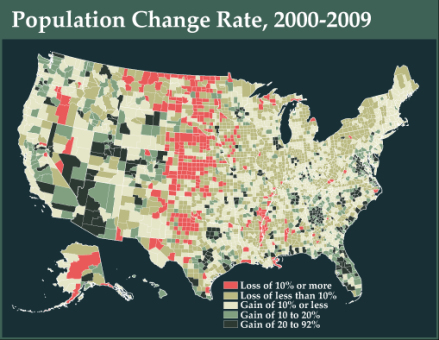 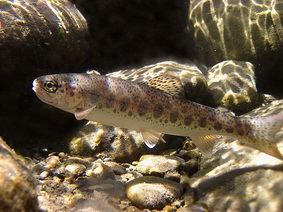 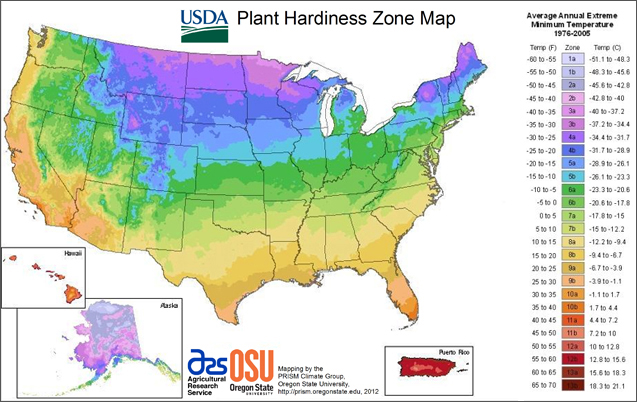 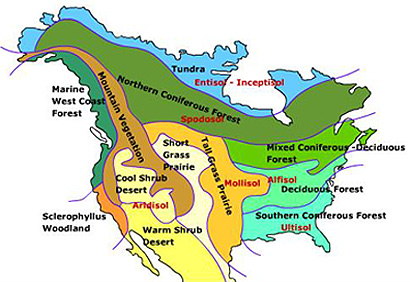 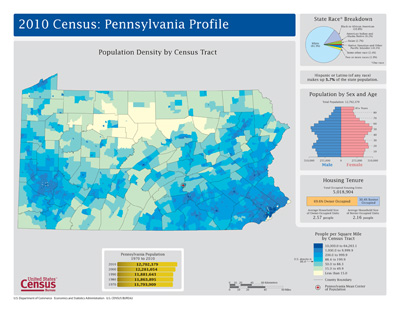 Other Potential Applications
NOAA-CDC Partnership 
No-cost means for sharing local climate data with health researchers and decision makers to aid in characterizing climate variability and change impacts on health in local communities
What is the climatology of a region as it pertains to proliferation of a vector to spread Dengue Fever?  
If the past winter was warmer than average, what is the probability of a spring drought that will provide a ripe environment for the mosquito carrying the West Nile virus? 
Provide temperature, humidity, and air quality analyses to CDC for deriving relationship between climate and  incidence of COPD (Chronic Obstructive Pulmonary Disease)
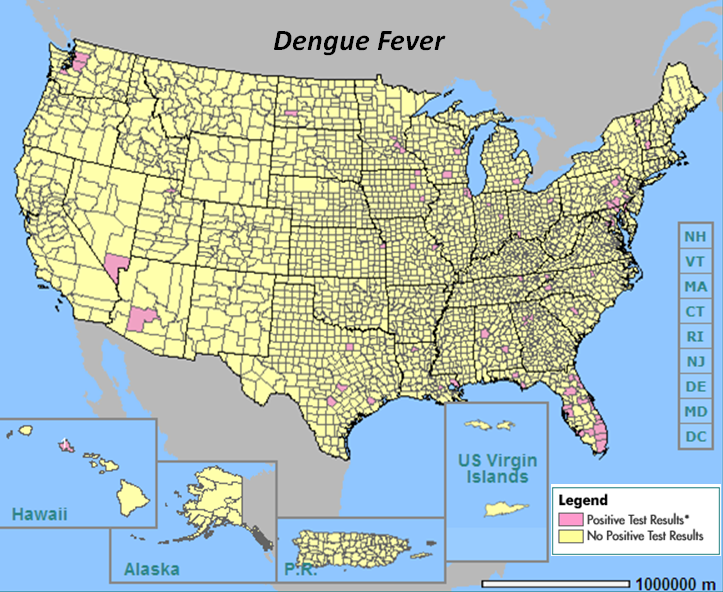 Dengue Fever 
Vector + high temperatures, humidity, and low wind speed
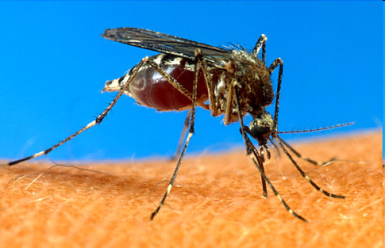 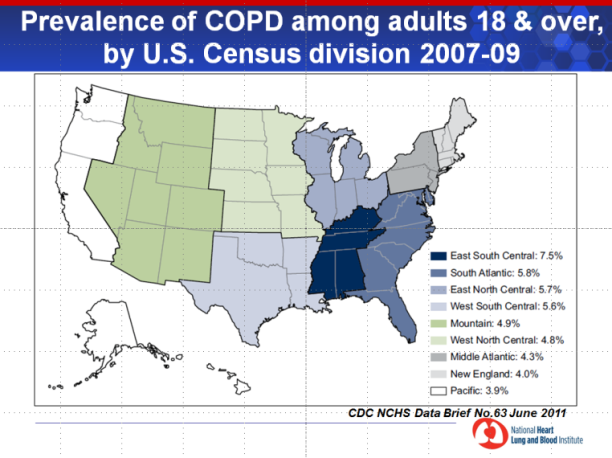 Other Potential Partnerships
DOE
NCDC
USGCRP
NOS
Space Weather Program
Marine Weather 
Marine Habitats
Fire Weather Program
NWS Corporate Board
Tsunami
NOAA Climate Test Bed
Summary of LCAT Strategic Steps
LCAT Operational Deployment Plan